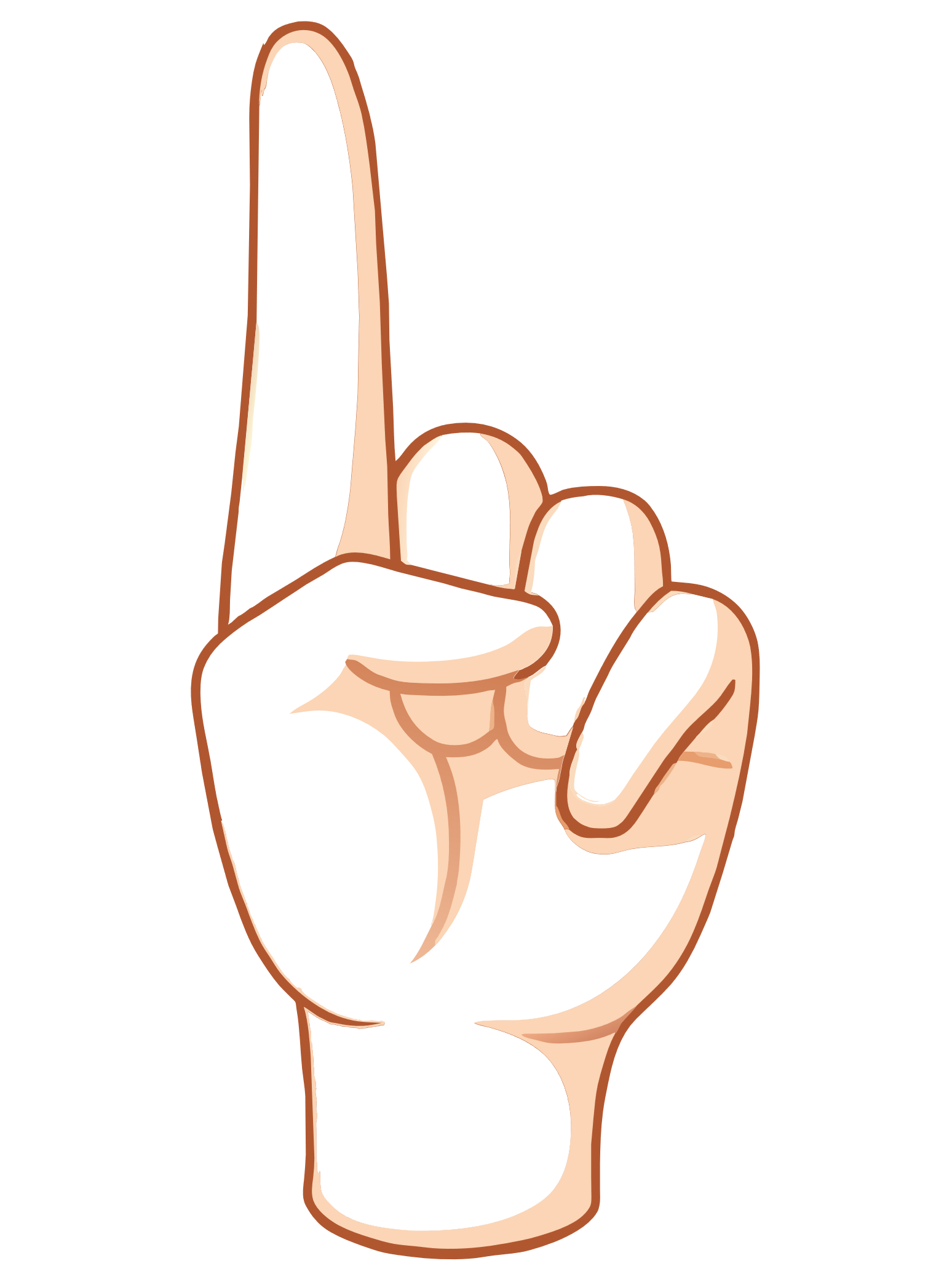 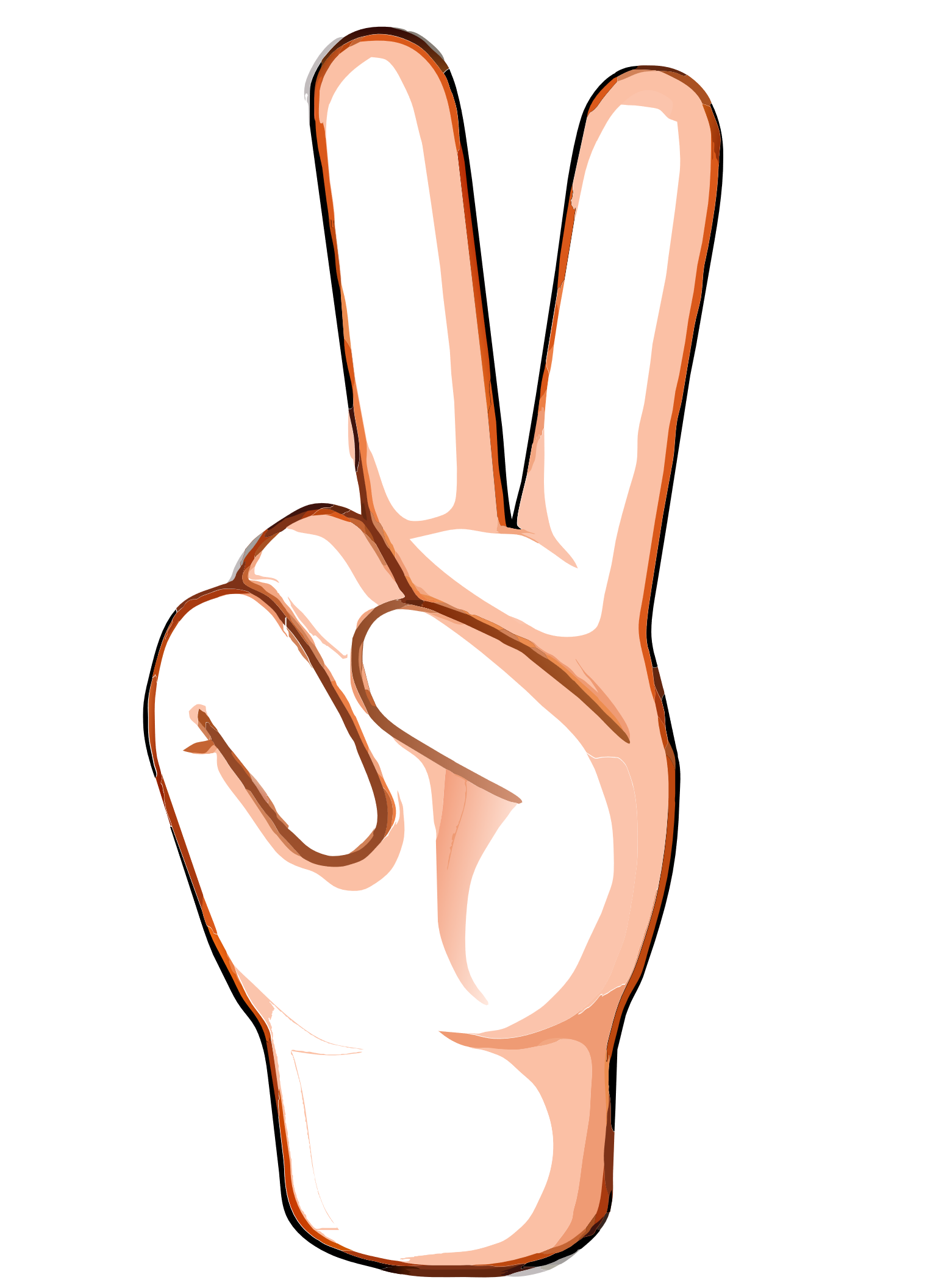 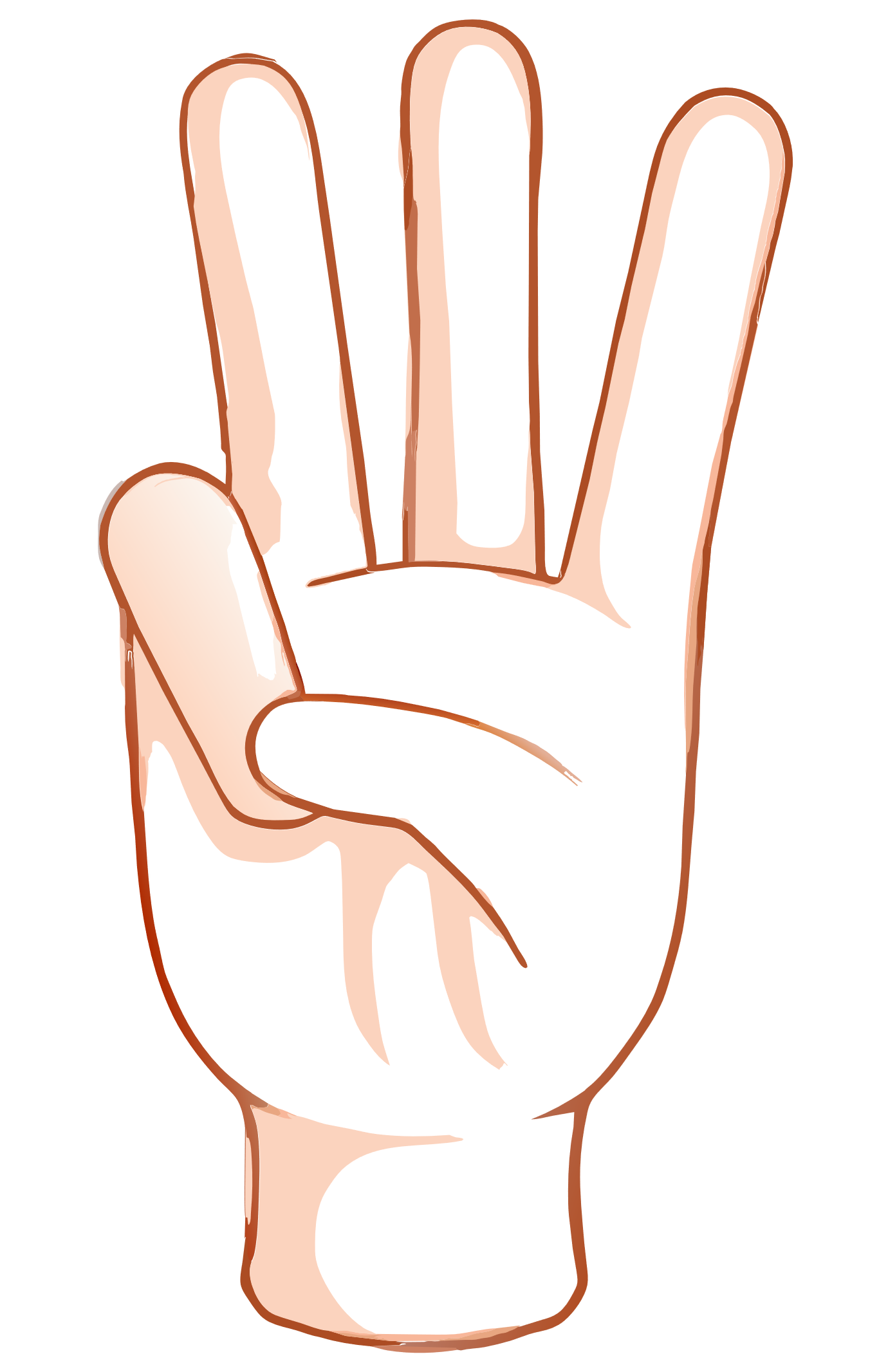 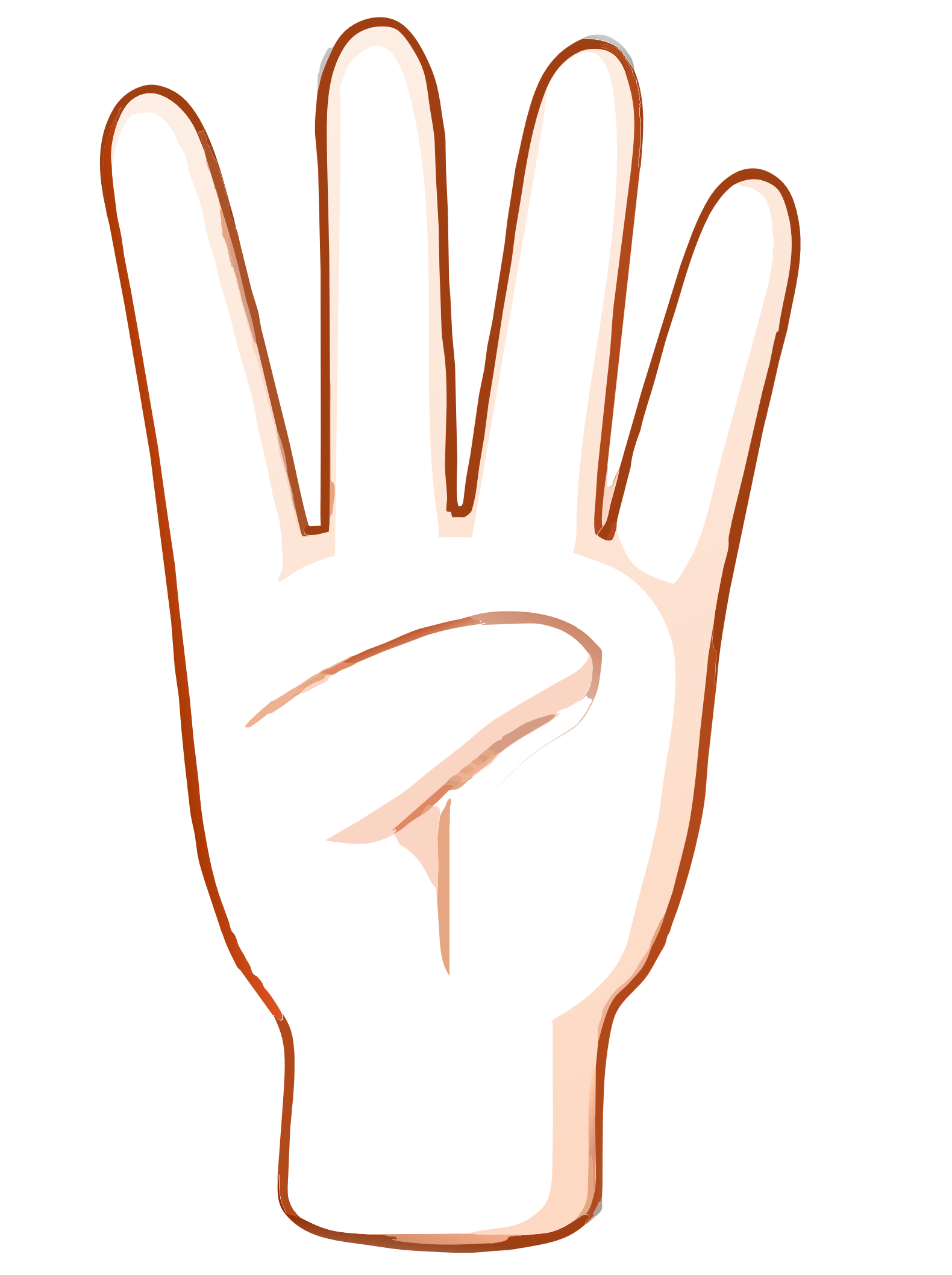 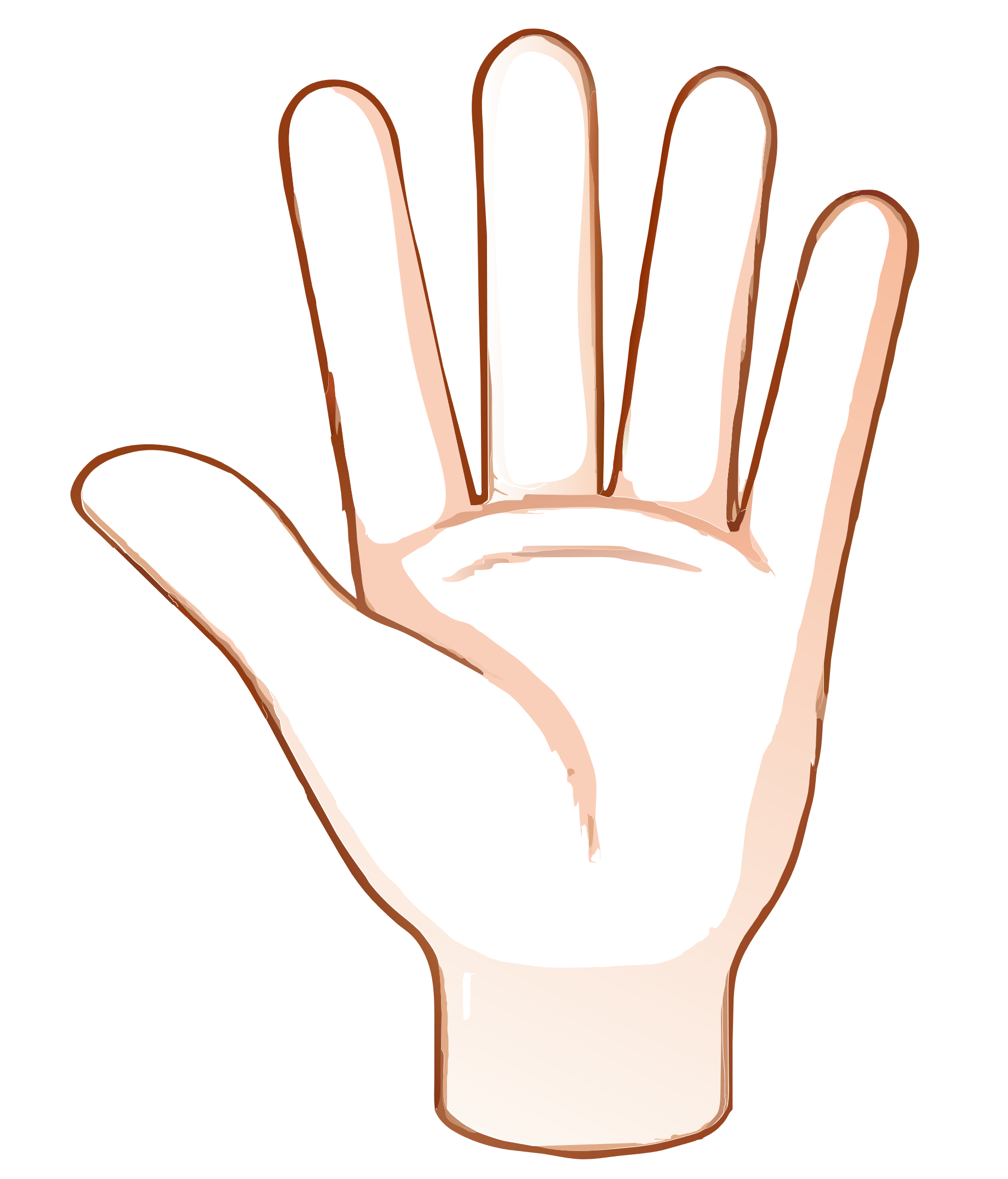 The images depicts hand gestures where the fingers are raised, while the other fingers are curled into the palm for some numbers. These gestures are commonly used to indicate the number one to five.